Housekeeping Items:
Please use the chat and/or Q & A function to ask questions or to notify moderator of issues
The session will be recorded and emailed to participants in the next few days
WELCOME!
Thank you for joining us. 
The webinar will begin shortly.
AP Macro Unit 5: Government Deficits and the National Debt
Live Webinar: October 31st, 2022
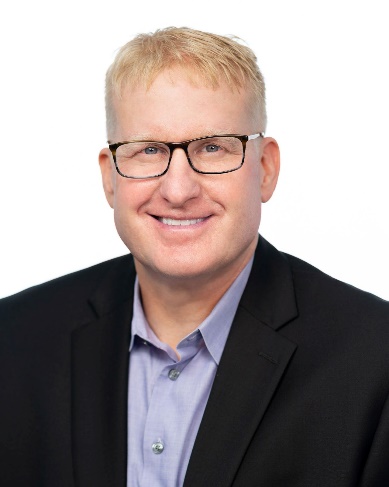 Instructor Bio
James Redelsheimer has been an AP and Regular Economics teacher at Robbinsdale Armstrong High School in Plymouth, Minnesota since 2003. James received his Bachelor’s degree from St. Olaf College and his Master's degree at the University of St. Thomas. He received the 3M Economics Educator Excellence Award from the Minnesota Council on Economic Education and was named Visa's Practical Money Skills Innovative Educator of the Month. 

James enjoys traveling and has been a guest lecturer in the economics department at the Batumi State University in The Republic of Georgia and has received travel grants and fellowships for study travel to learn about the economies of Japan, China, Turkey, Germany, Korea, among others, and studied economics of the environment in Costa Rica. He currently serves as an AP Economics reader, grading AP Economics exams. He enjoys teaching Economics because it relates to students' everyday lives.
Webinar Objectives
In this webinar teachers will be able to:
Define and understand the significance of government deficits and the national debt.
Implement effective lessons to prepare students for AP exam questions on deficits and the national debt.
What is the difference 
between debt and deficit?
When the government spends 			       more than it takes in taxes, in 			       a given year.
A deficit is
GS > T
                                  Gov’t spending greater than taxes
      In a Year
The National Debt is
the accumulation of yearly 
deficits over time.
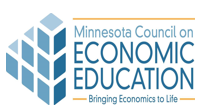 All Policies Have Trade-offs
What’s the trade-off of increasing government spending without raising taxes to close a recessionary gap?
Deficit Spending


Budget Surplus- when annual government spending and transfer payments are less than tax revenue.

If the Government increases spending without increasing taxes they will increase the annual deficit and the national debt.
7
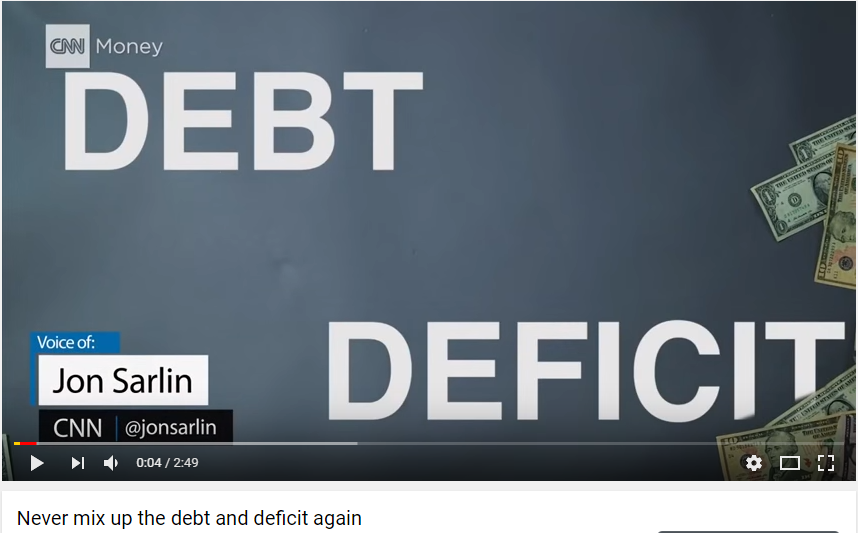 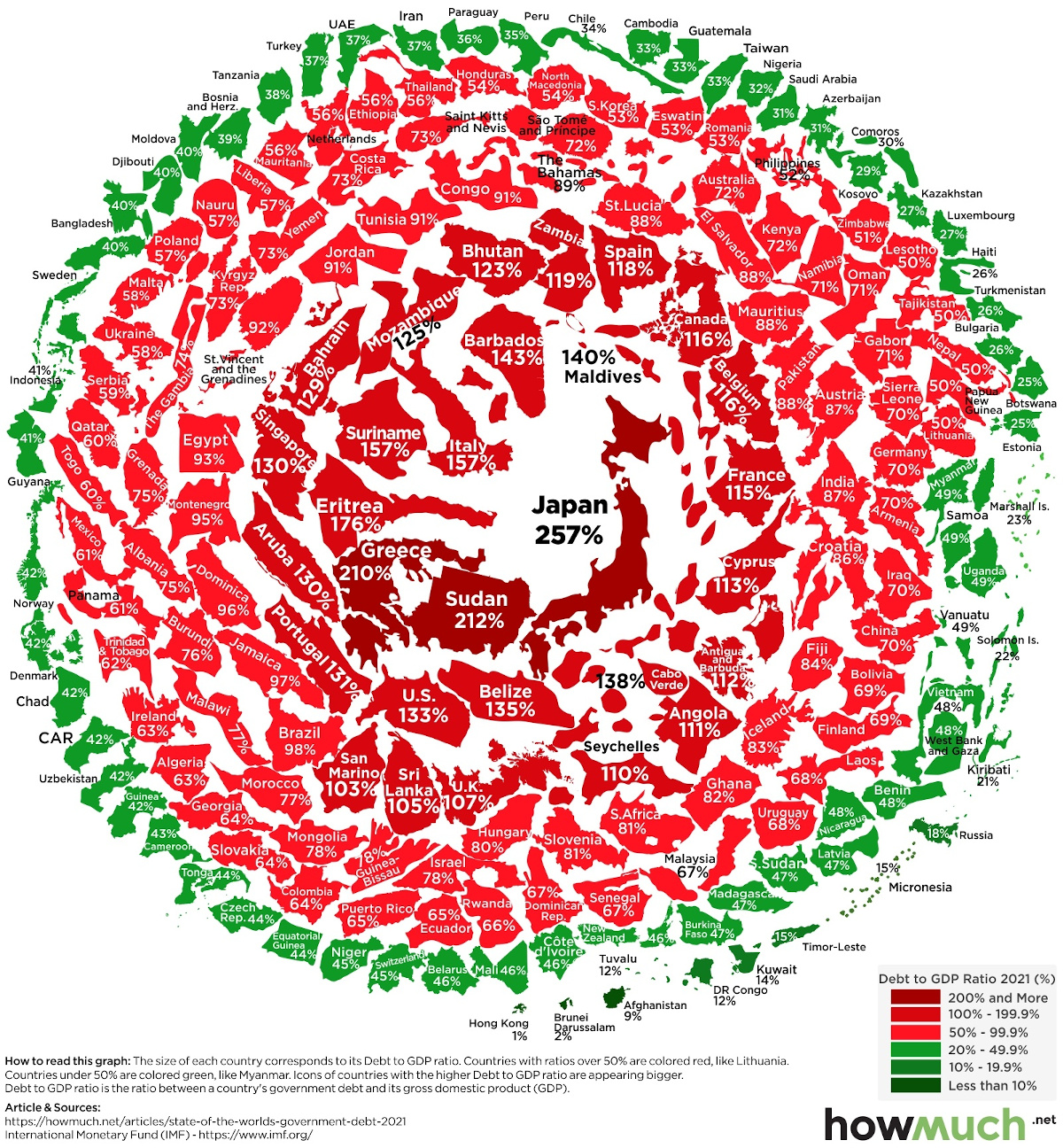 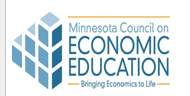 So again, debt is the accumulation of all our deficits and surpluses. 
Yearly deficits are added to the debt
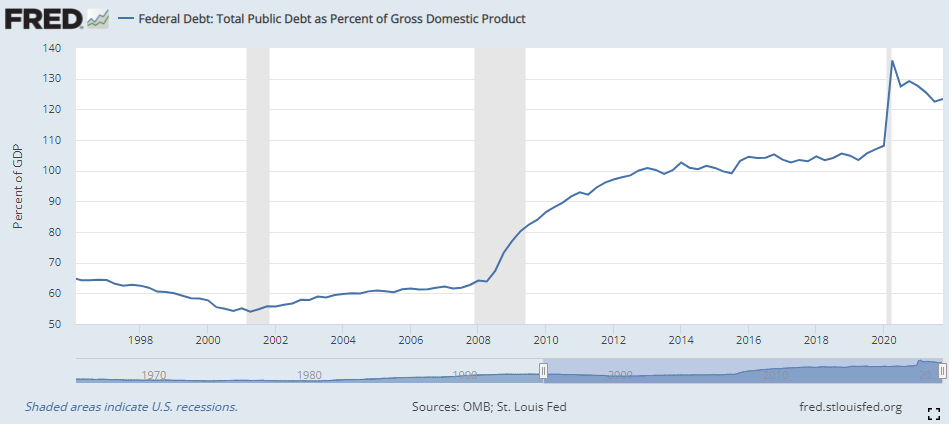 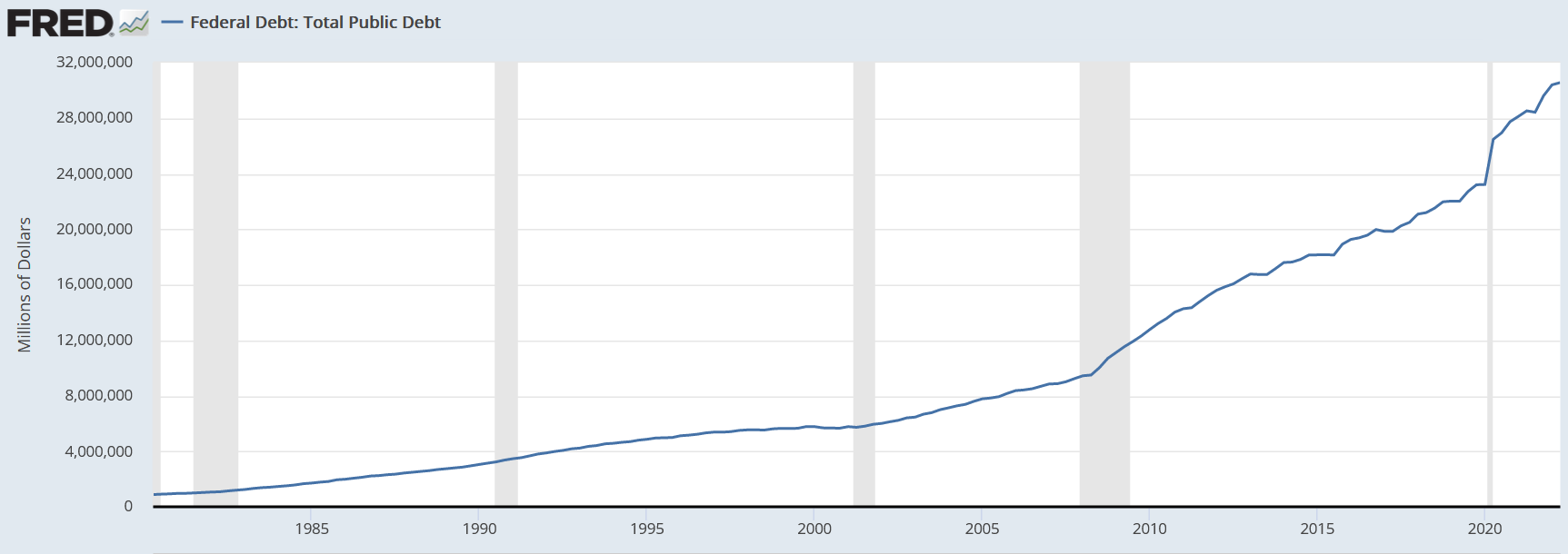 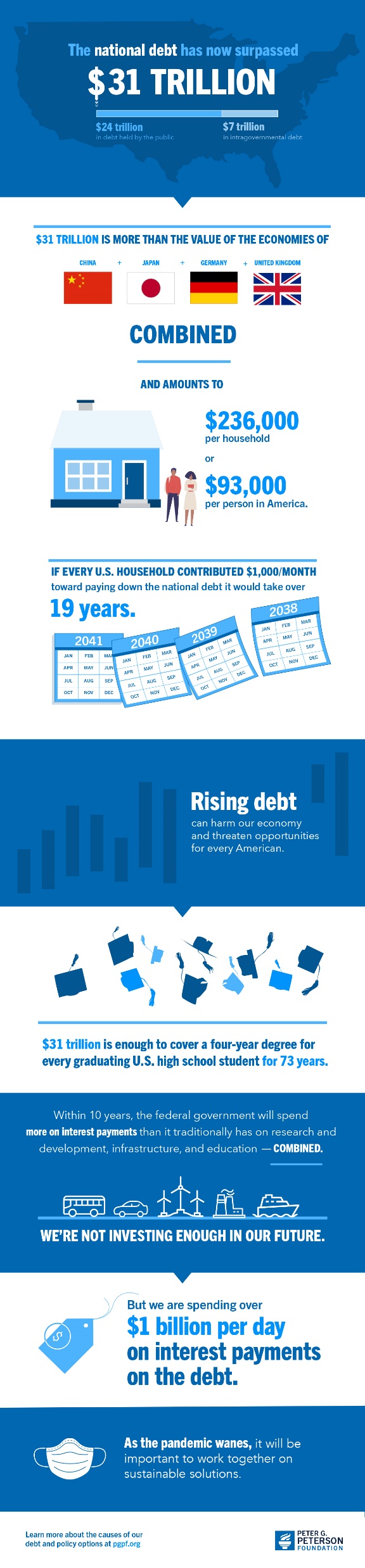 The “Debt” and The “Deficit”
Deficit
($1 Trillion)
Reasons for Debt
1. Lack of political will
2. Fiscal Policy
3. Recessions 
4. National Defense
Debt
($31 Trillion)
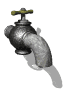 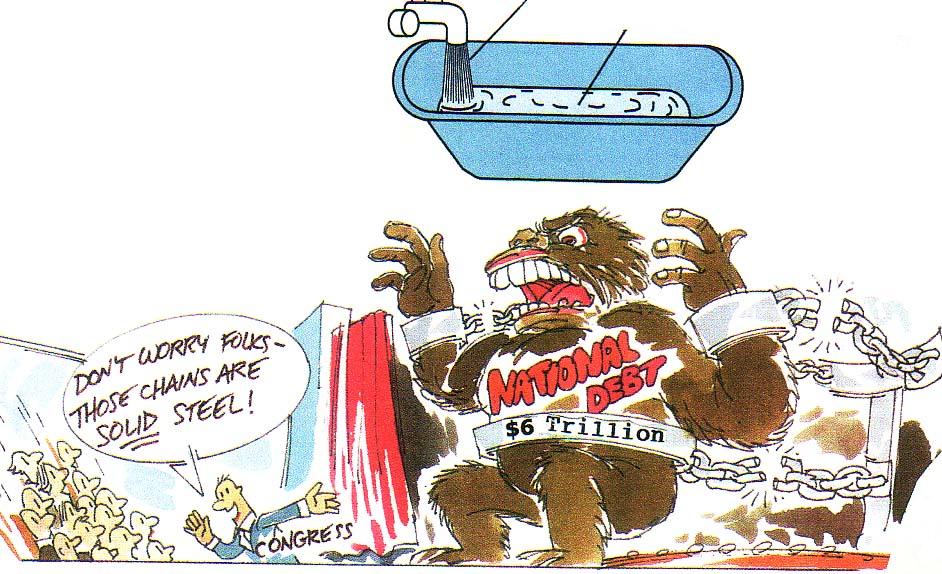 Attention  Deficit
Hyperactivity Disorder   
[ADHD]
Congressmen have 
trouble focusing 
attention on the deficit.
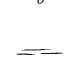 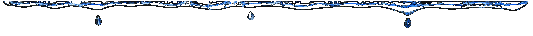 $31
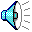 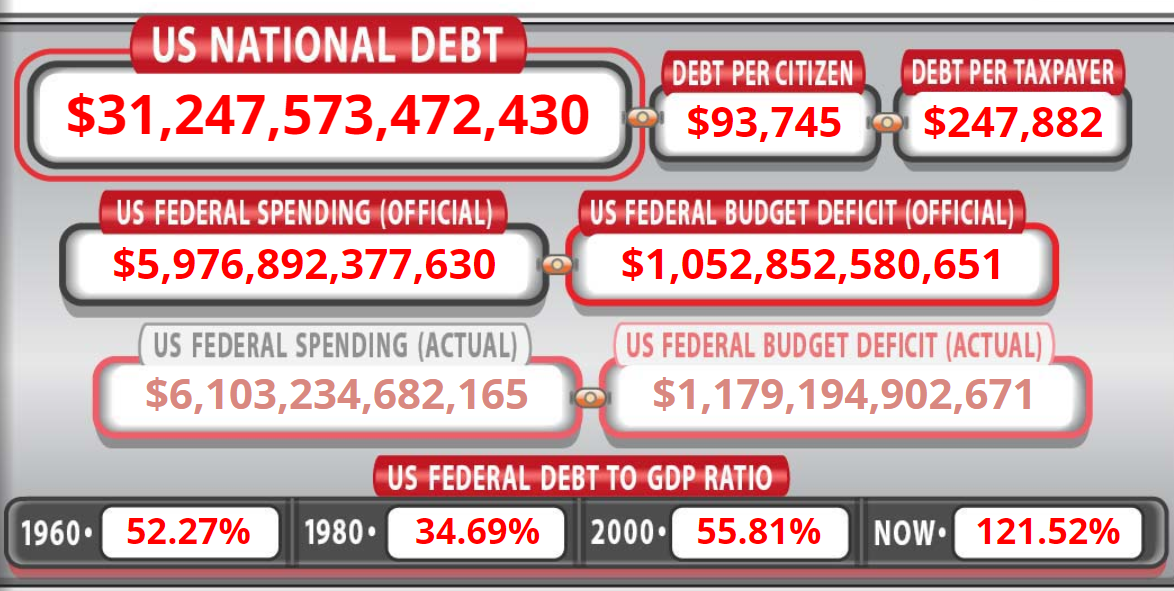 US Debt Clock
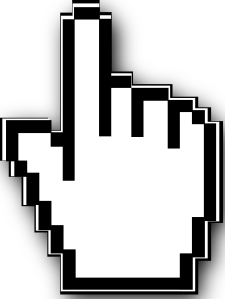 US National Debt
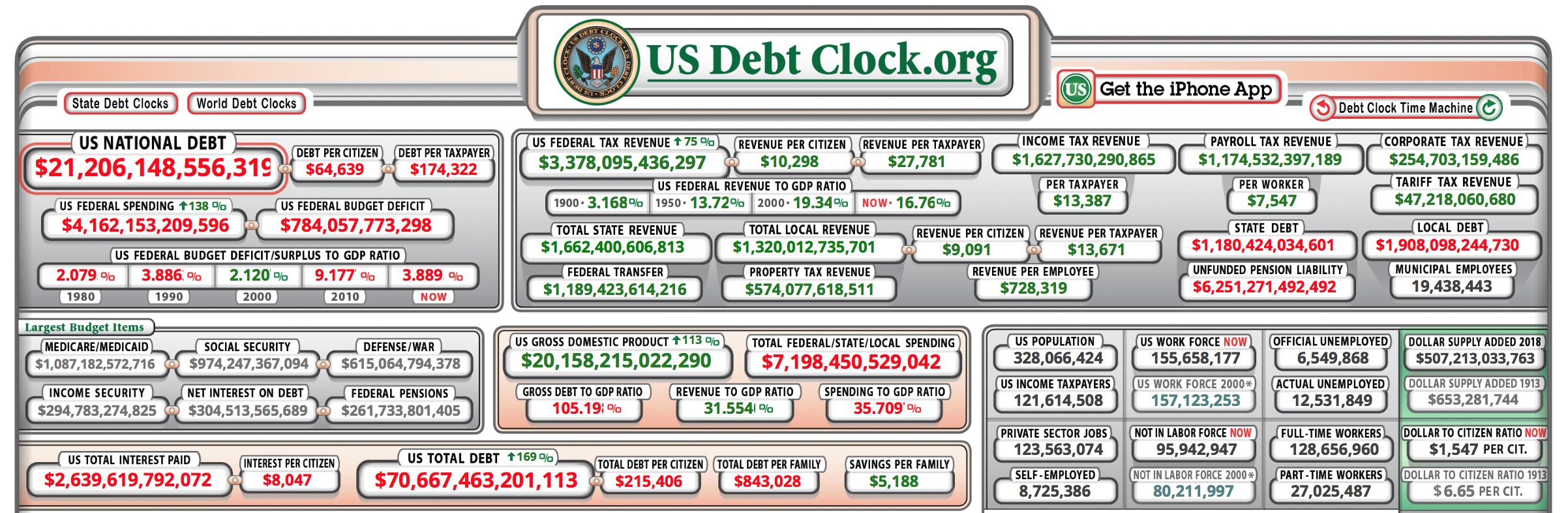 US Debt Clock
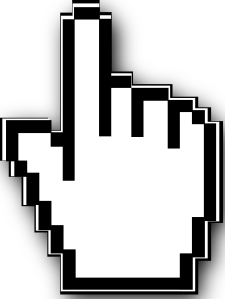 What does a Trillion Dollars Look Like?
One $ 100 dollar bill
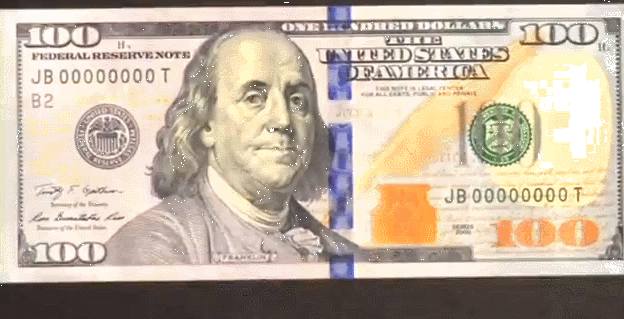 $10,000
100 $100 Bills
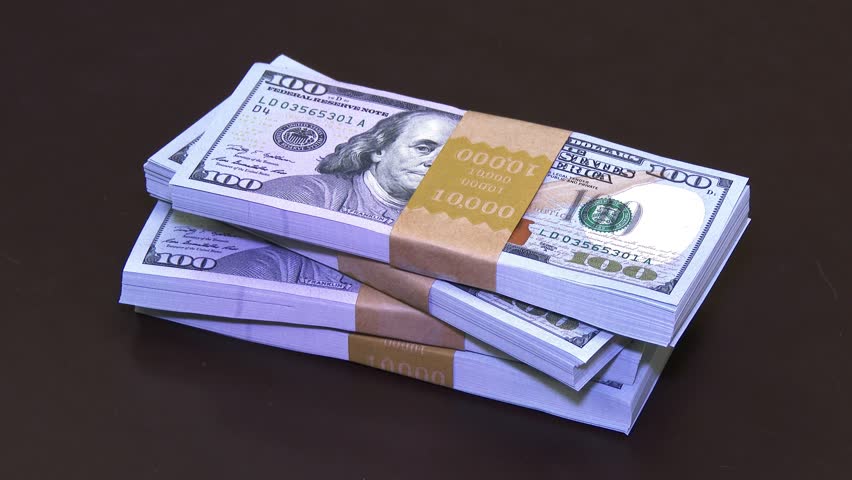 One Million Dollars!!!Believe it or not, this next little pile is $1 million dollars (100 packets of $10,000). You could stuff that into a grocery bag and walk around with it.
Sa-weet!
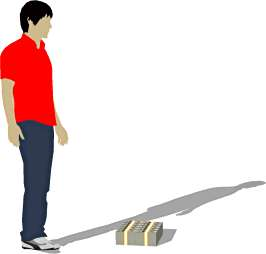 “Lemme get my Truck”
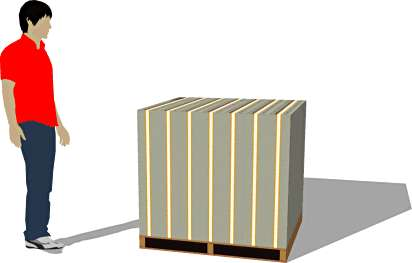 “$100 Million. That’s what I’m talkin’ about!”While a measly $1 million looked a little unimpressive, $100 million is a little more respectable. It fits neatly on a standard pallet...
$100 Million
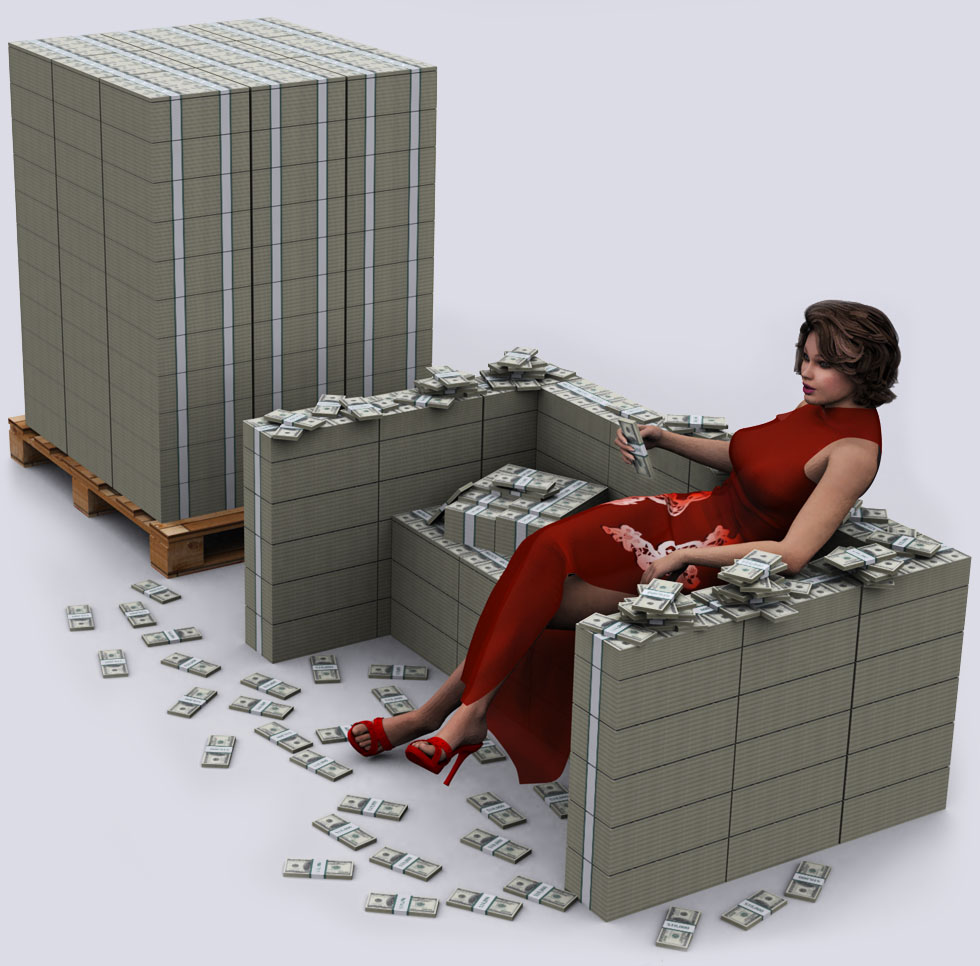 Holy cow!And $1 BILLION dollars... now we’re really getting somewhere...
Whoa, Dude!
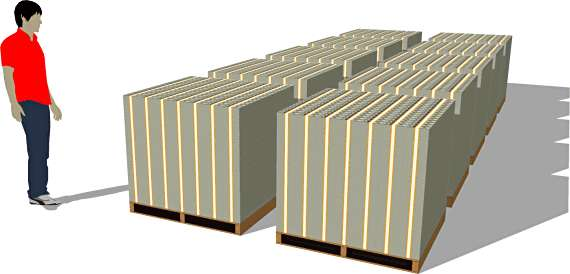 Please have a seat
Next we’ll look at ONE TRILLION dollars. 
What is a trillion dollars? 
Well, it’s a million million. 
It’s a thousand billion. 
It’s a one followed by 12 zeros. 
You ready for this?
ARE YOU READY FOR A TRILLION?
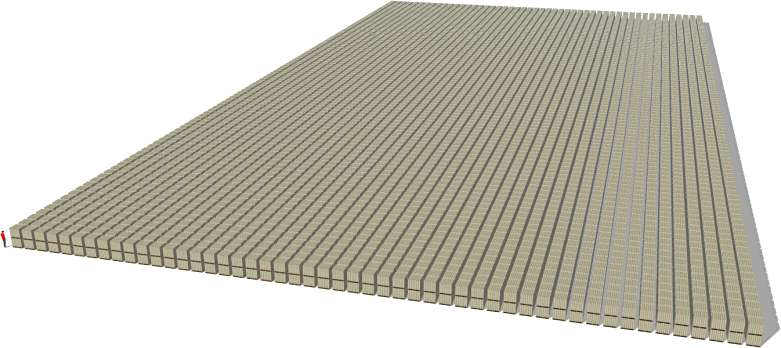 And notice those pallets are double stacked $100 dollar bills! So the next time you hear someone toss around the phrase “trillion dollars”... that’s what they’re talking about.
“NO FLIPPIN’
Way!”
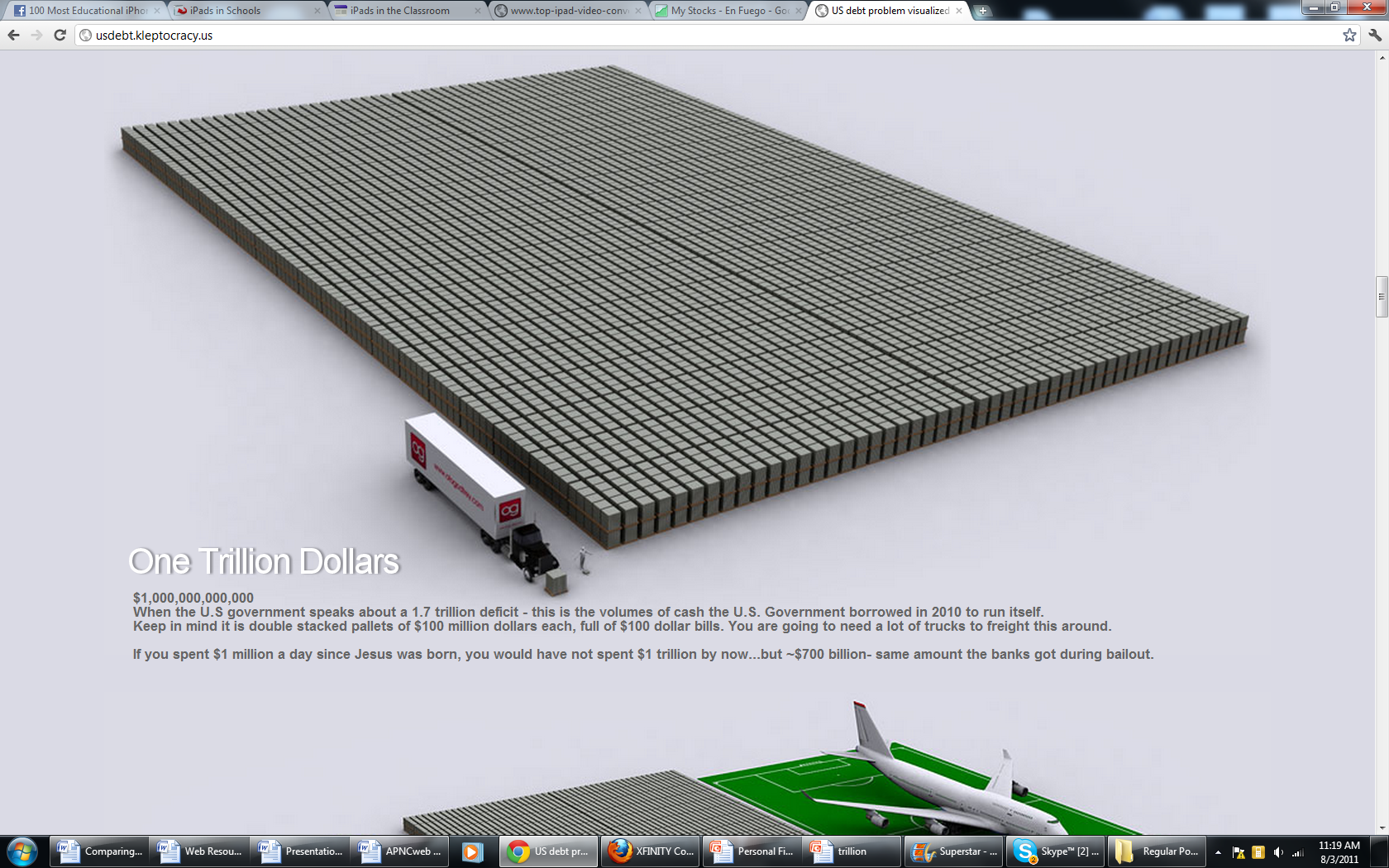 HERE’S SOME MORE….
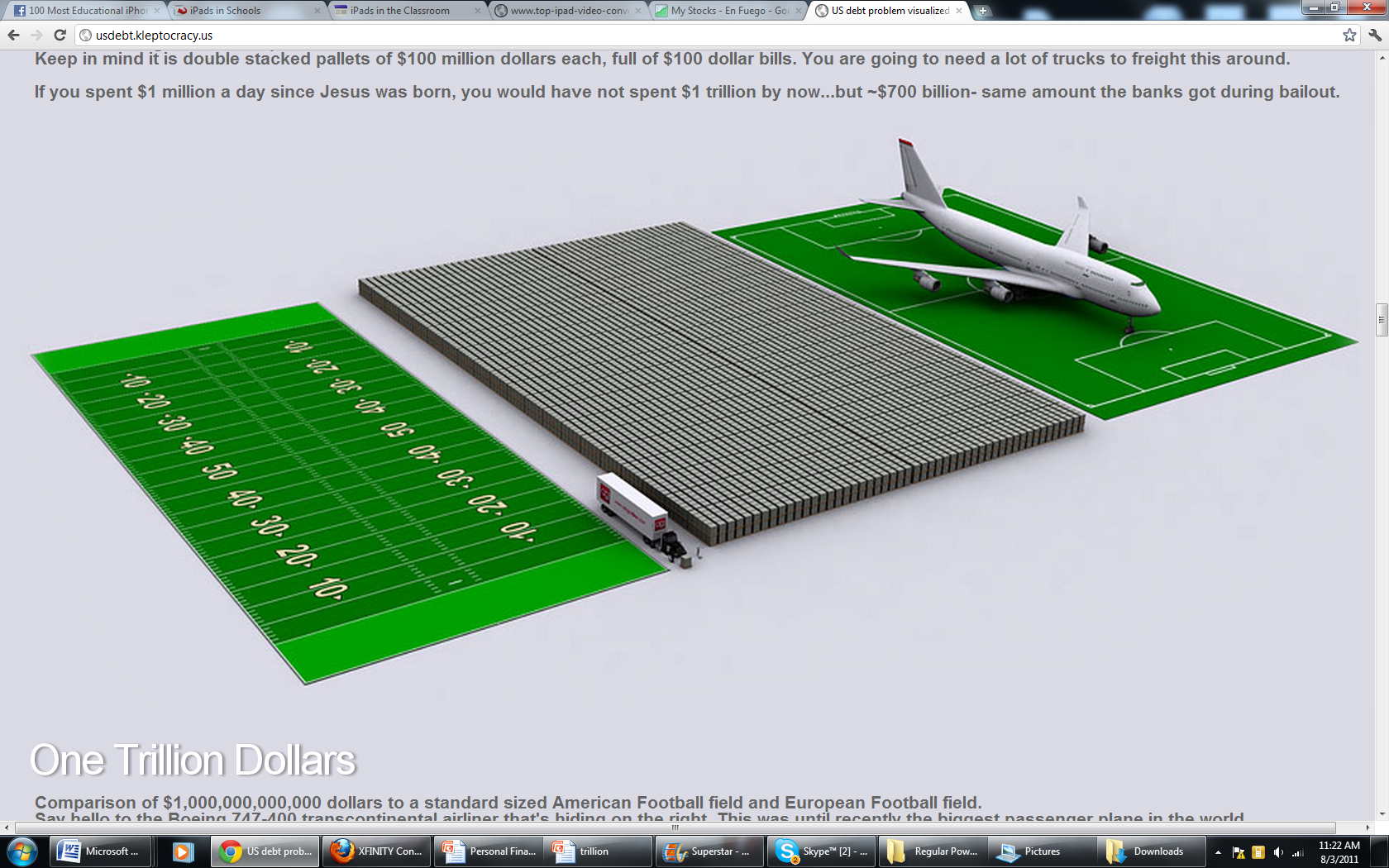 Are you ready for 15 Trillion?
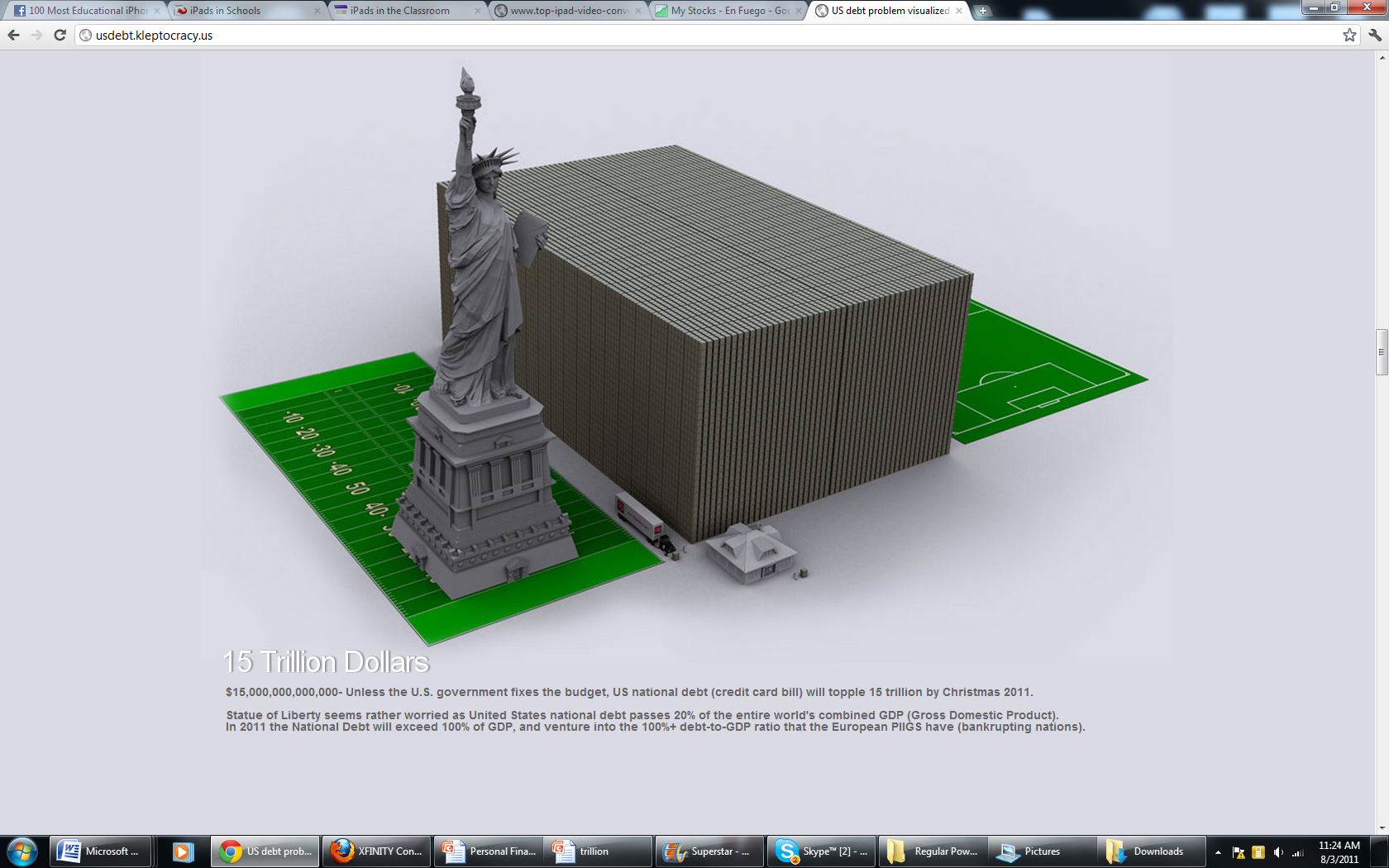 15 TRILLION!
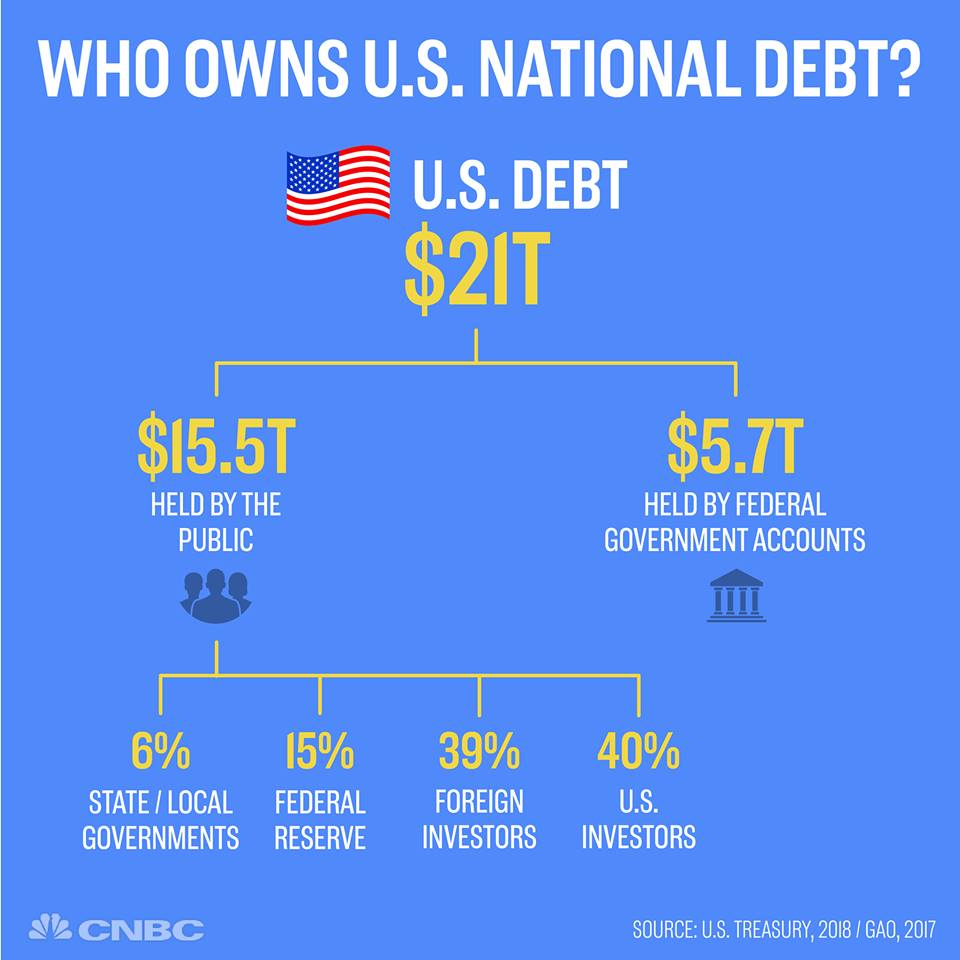 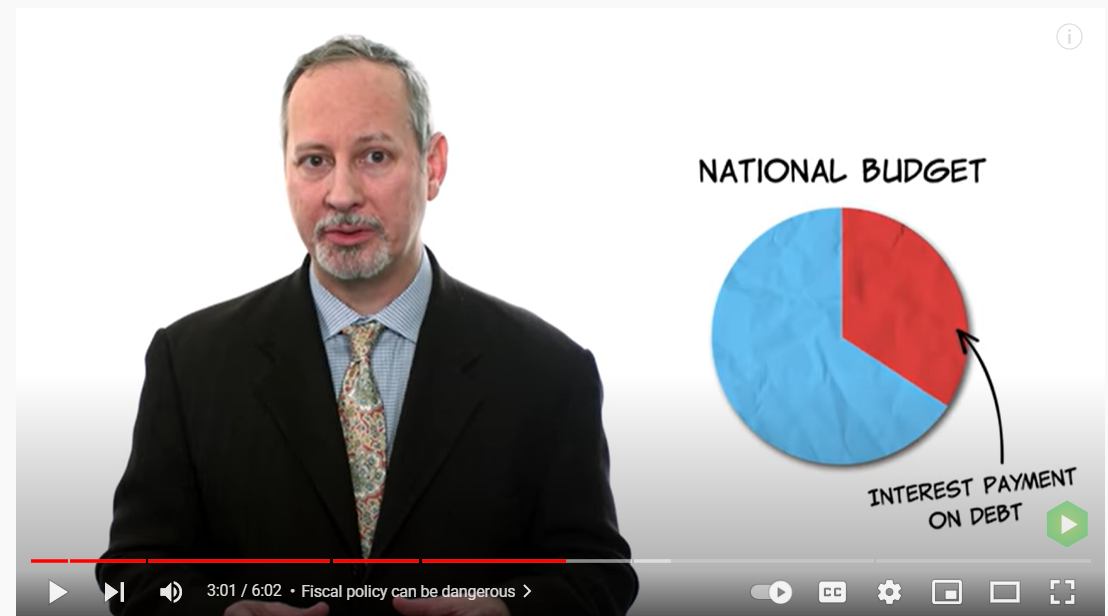 Negative Impact of the Debt
A problem is interest must be paid to the debt holders as the debt continues to grow. 
Interest payments on the national debt projected to be one of the Gov’s  biggest expenditures in the Future
This takes away from other government programs, or increases the debt and/or taxes
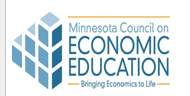 Crowding Out Effect: 
The negative effect of budget deficits on private investment, which occurs because government borrowing drives up interest rates. 
Thus, there will be less investment in our economy, less capital stock, and leading to a potential decrease in the standard of living in the future
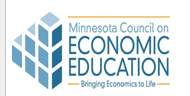 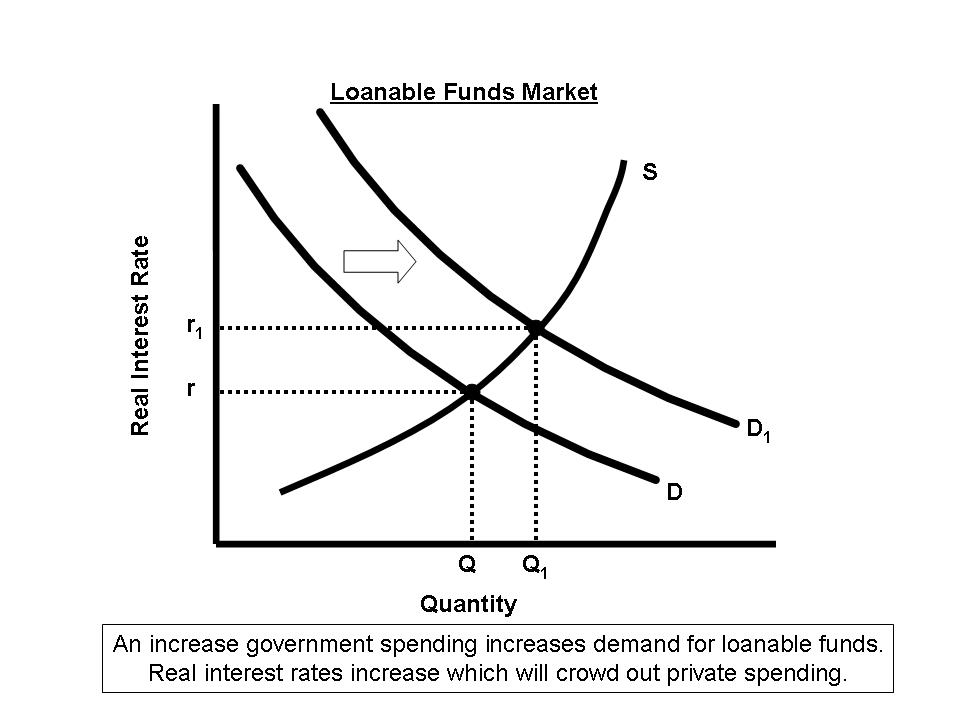 The Crowding Out Effect
Chapter 18 Figure 18.2
The crowding out effect
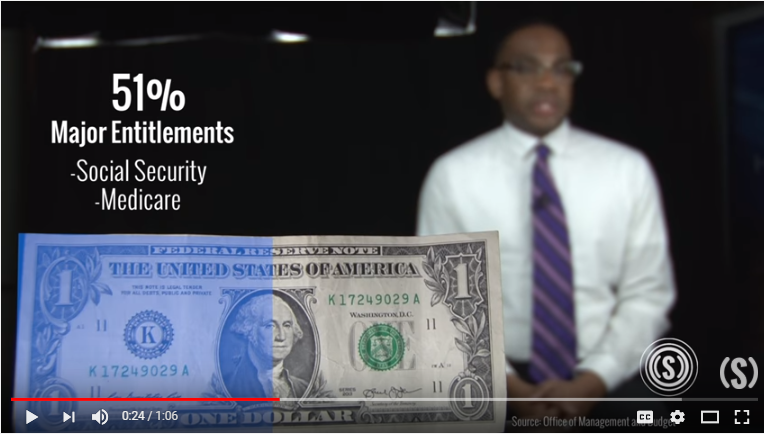 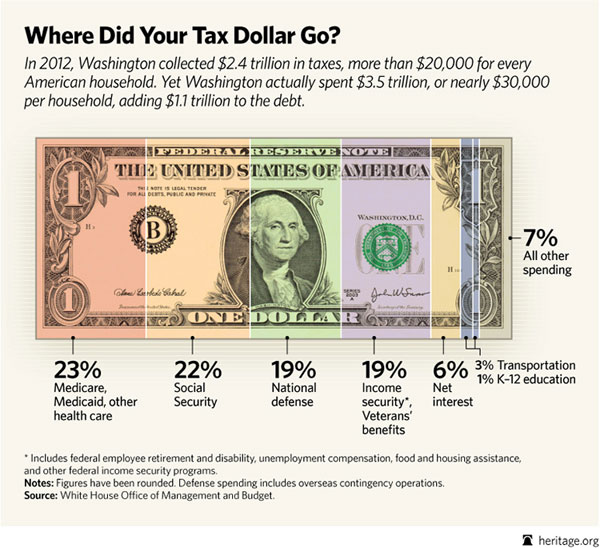 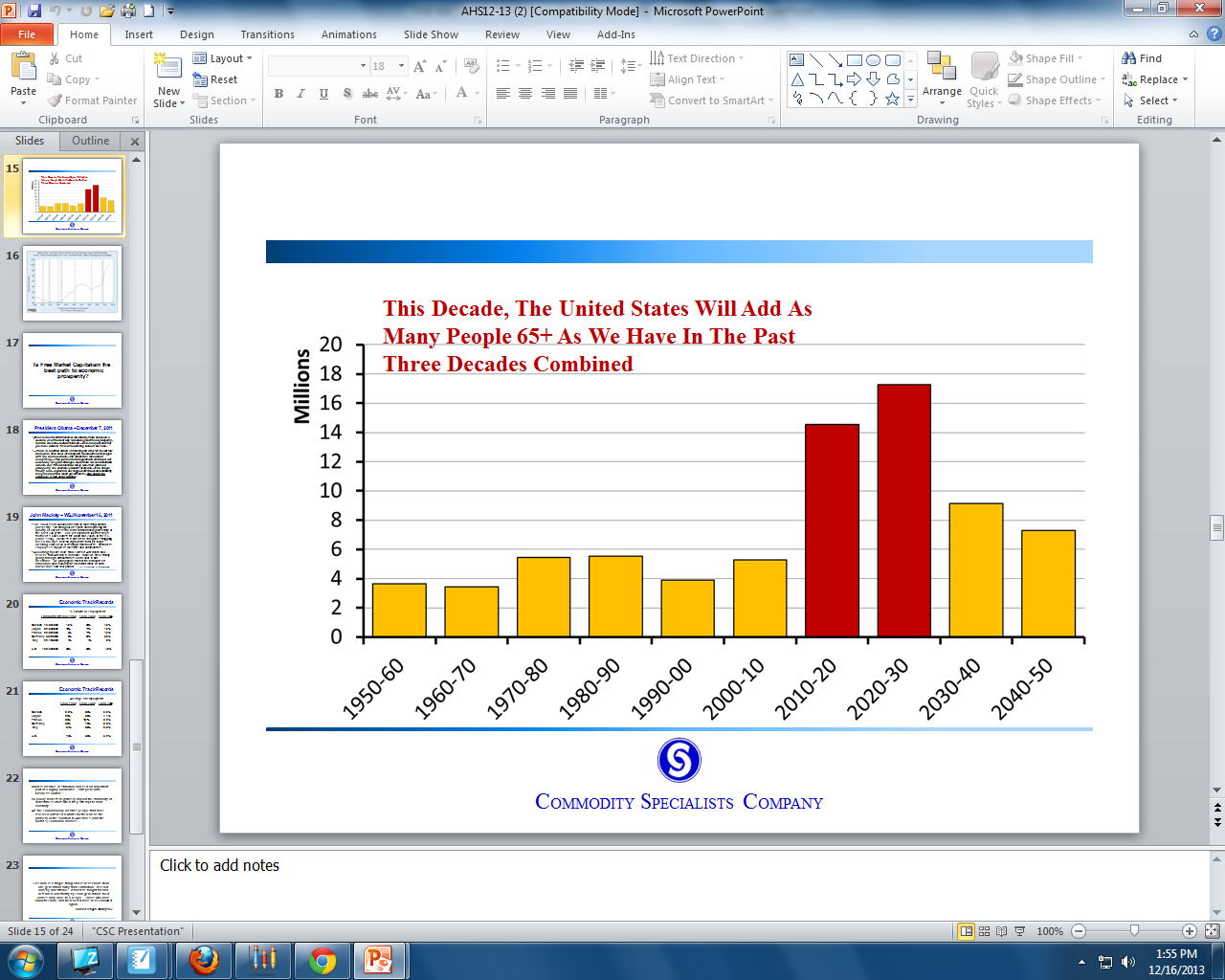 Entitlements- A Federal program that requires payments to any eligible person or unit of government. This mandatory spending must be paid (e.g. Social Security)
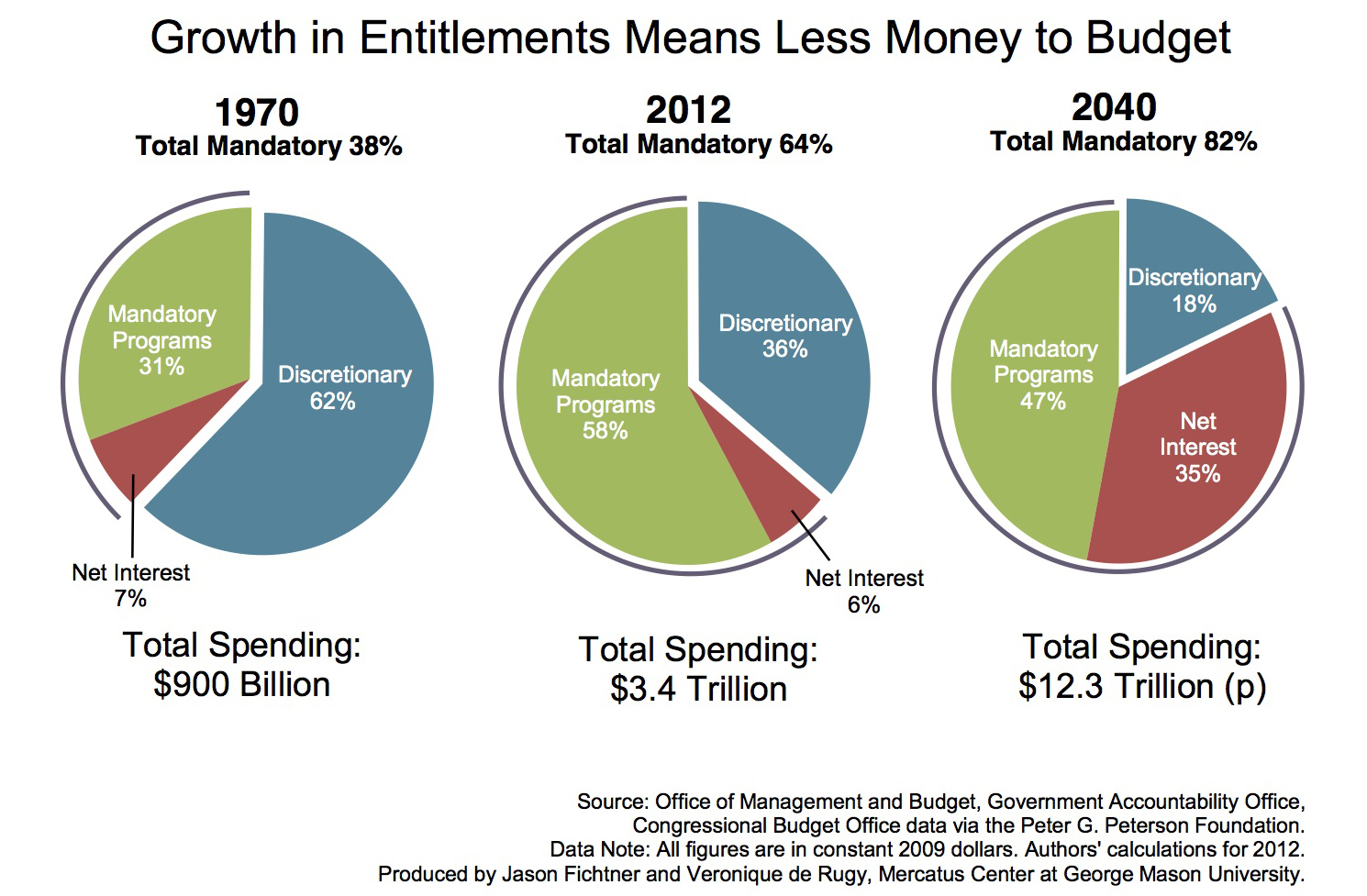 [Speaker Notes: https://www.nytimes.com/2018/09/25/business/economy/us-government-debt-interest.html]
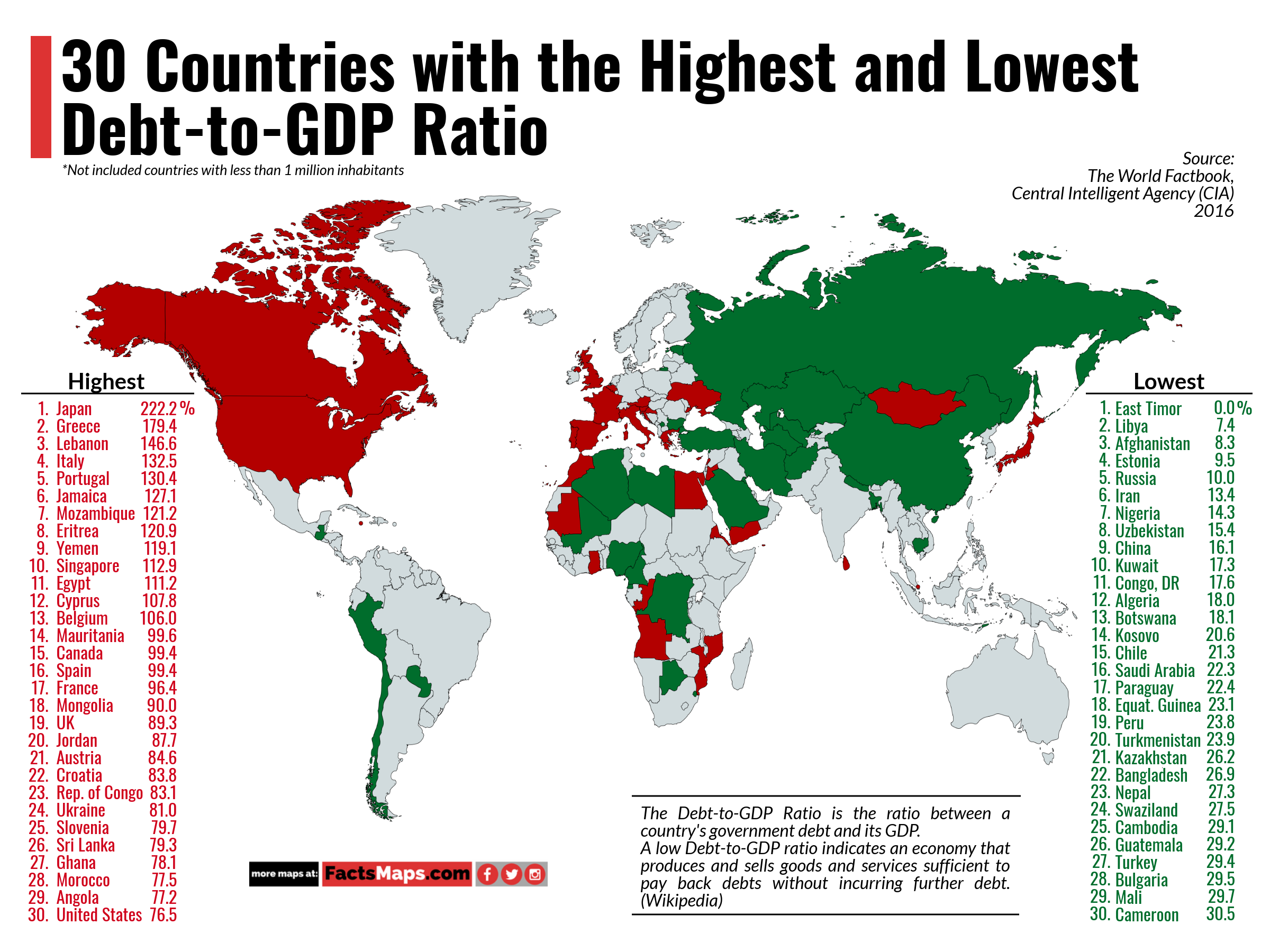 40
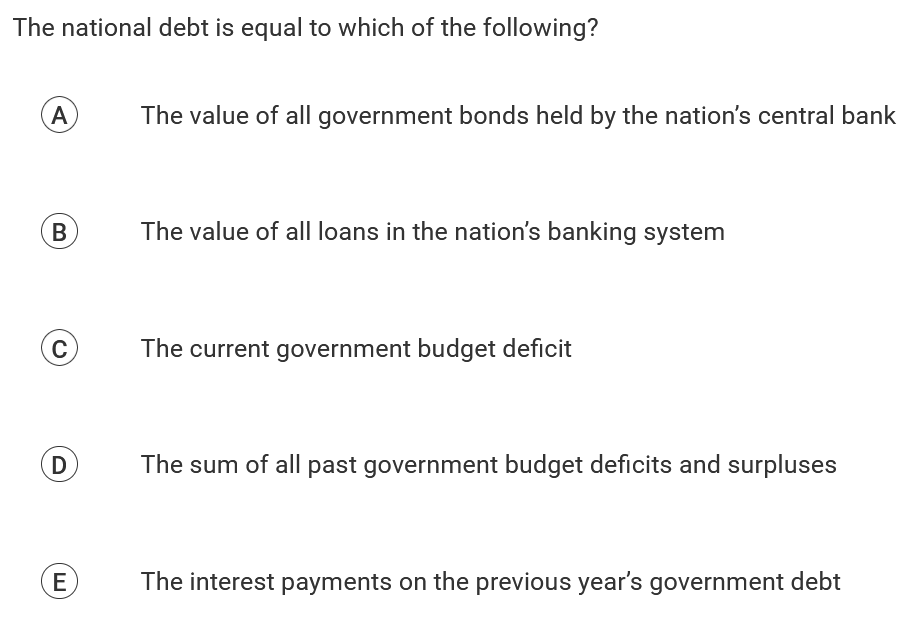 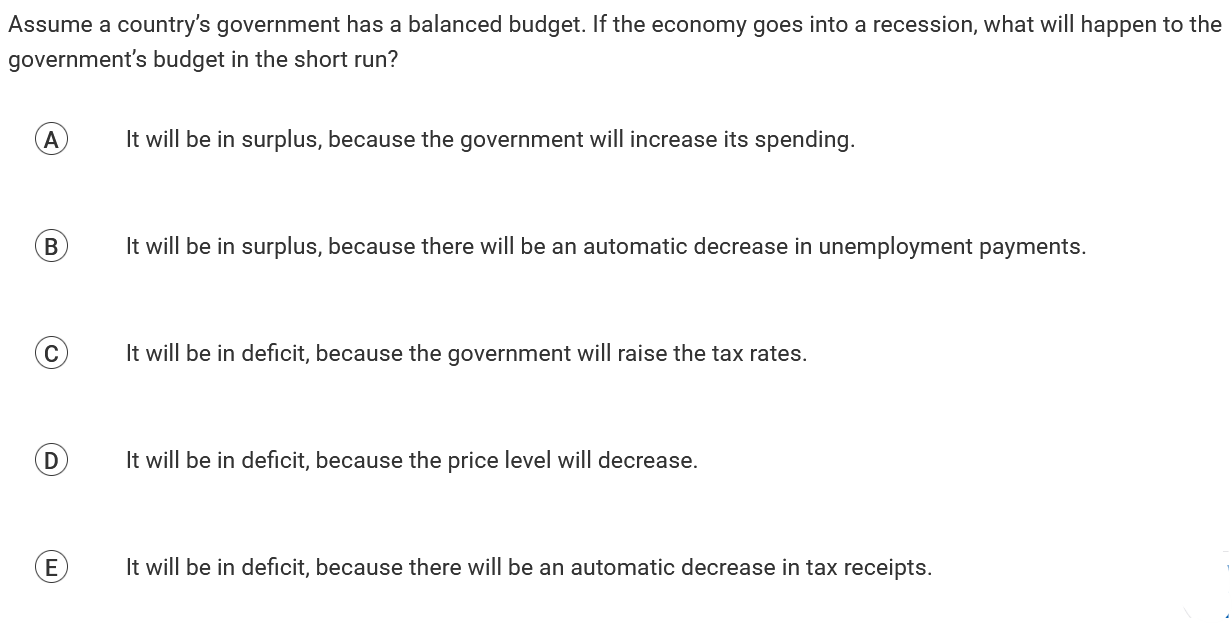 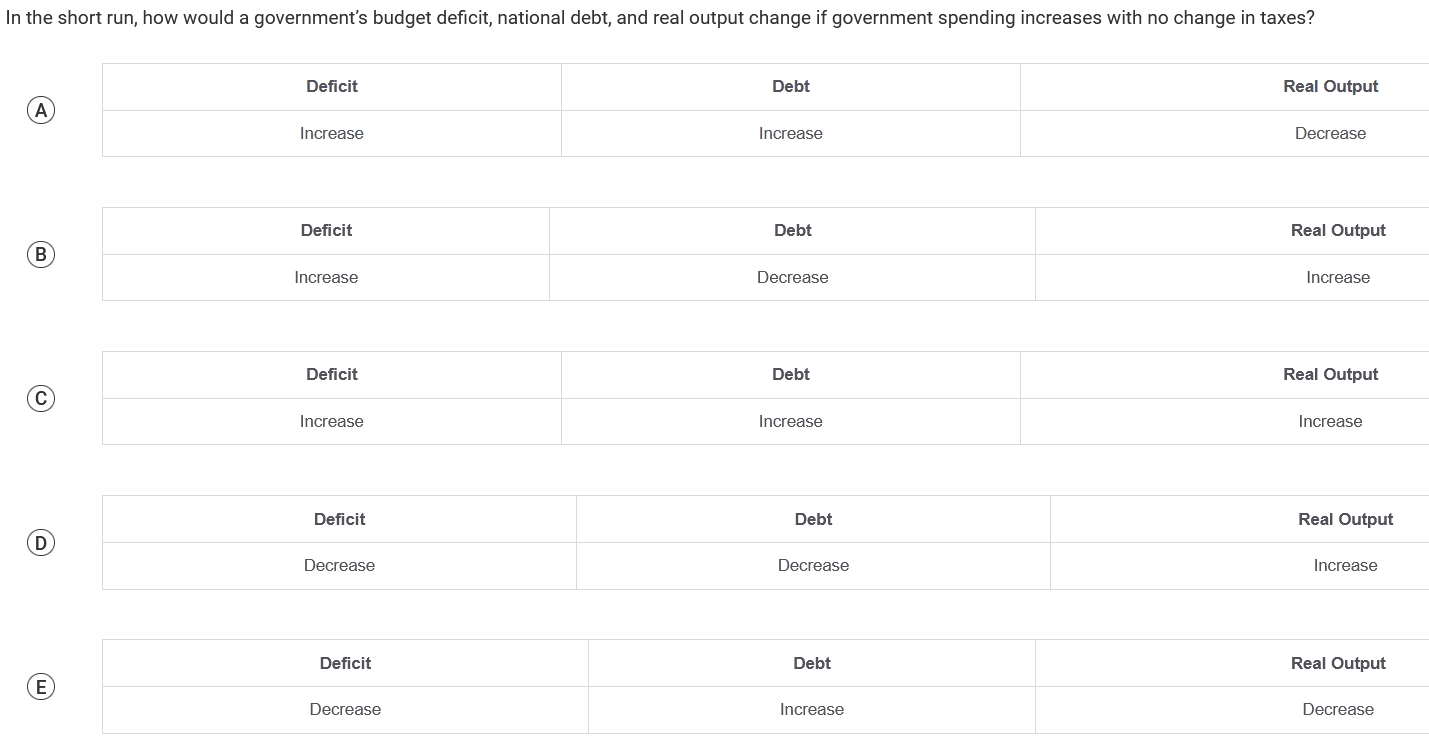 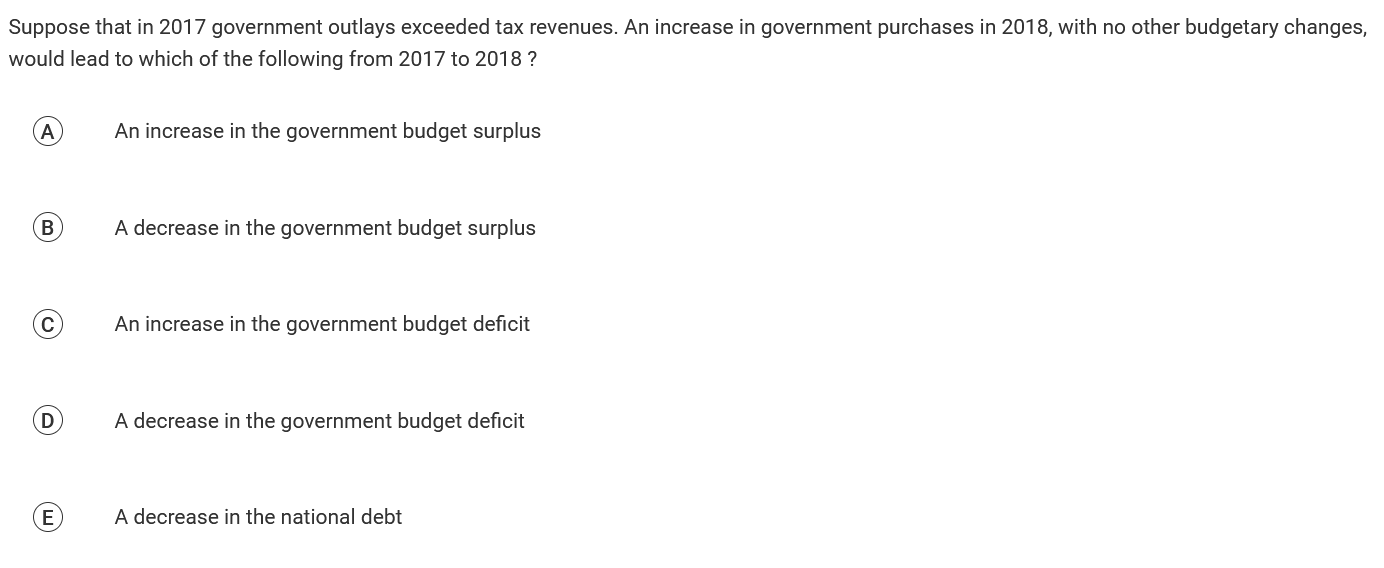 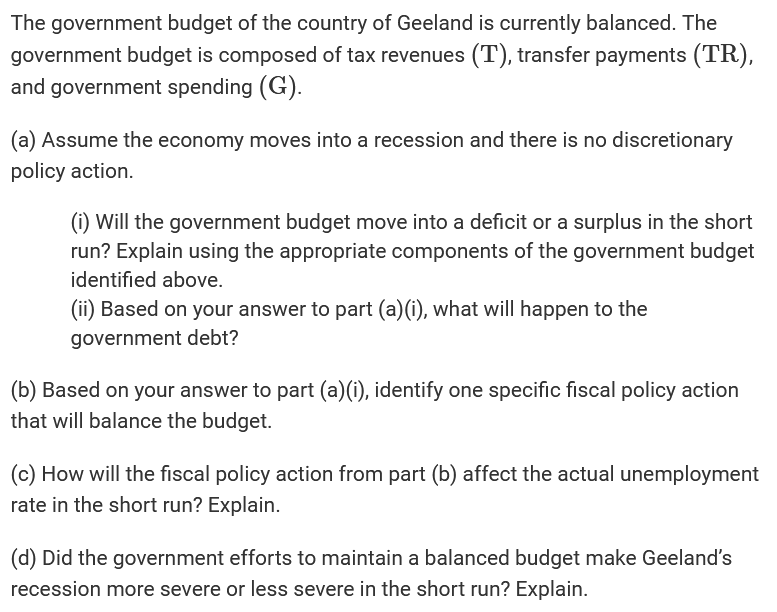 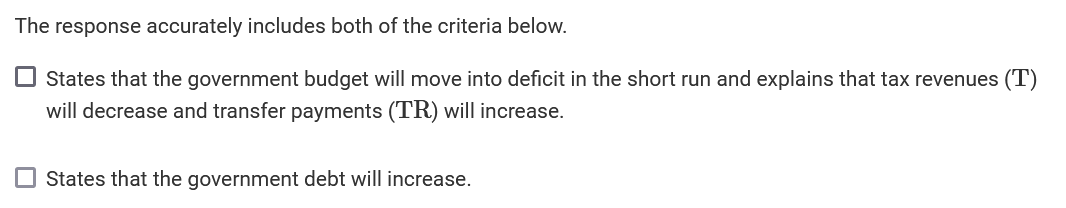 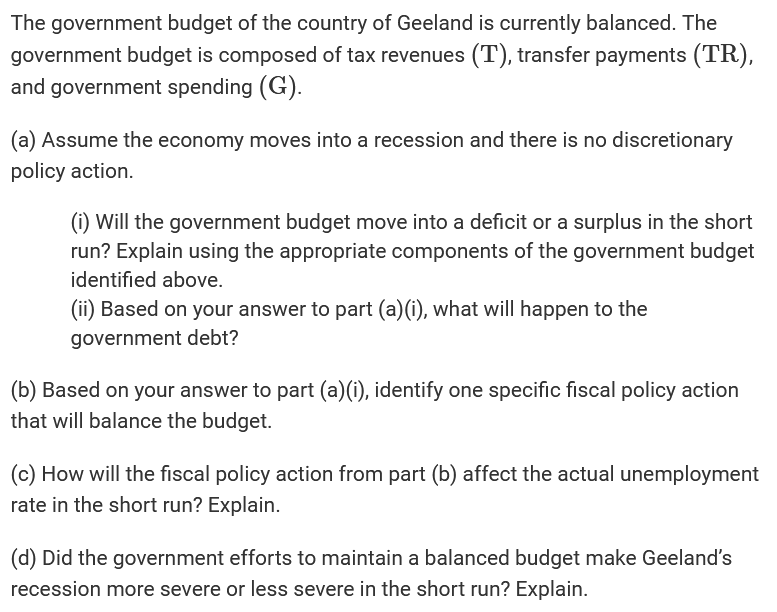 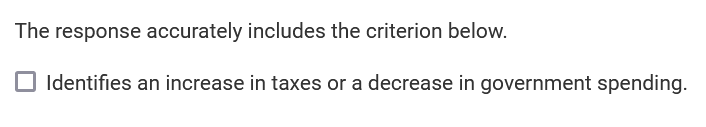 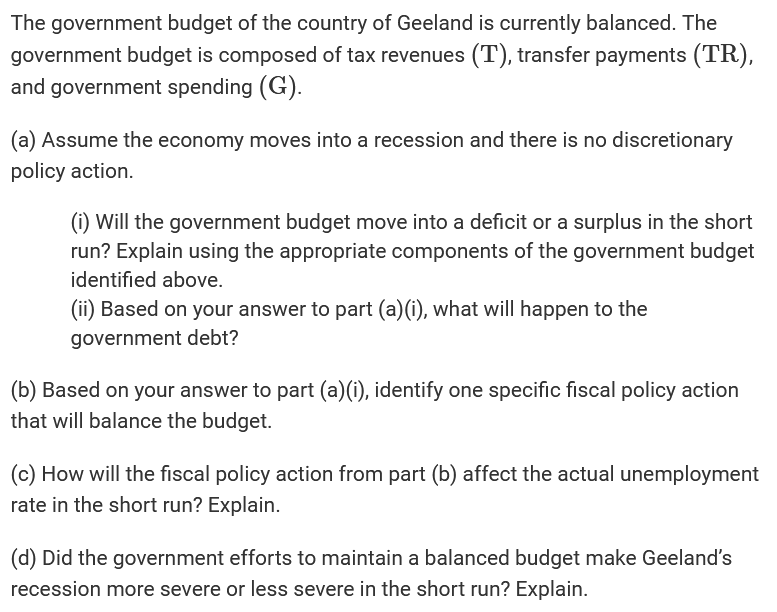 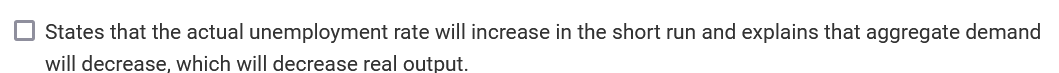 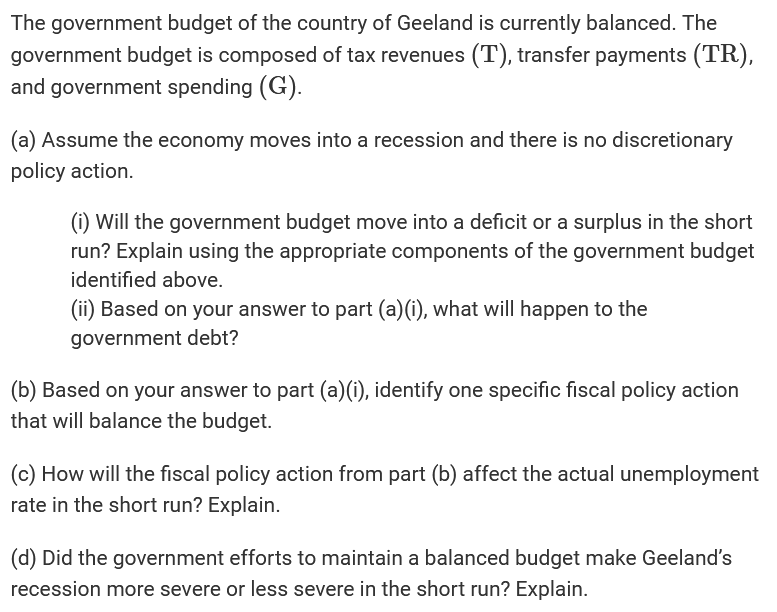 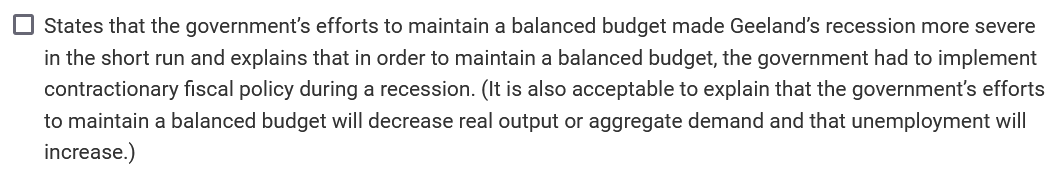 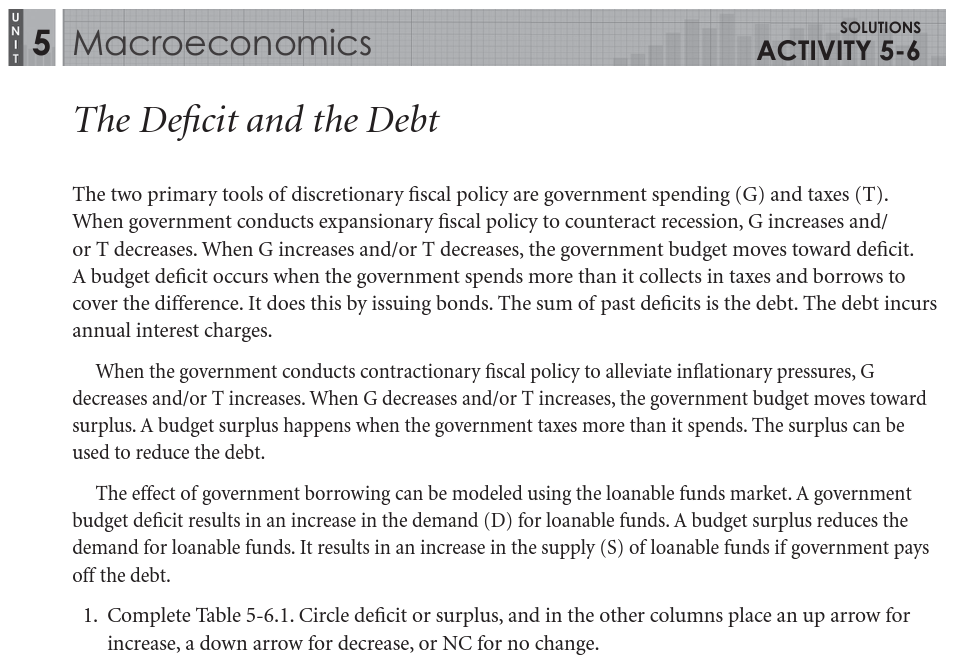 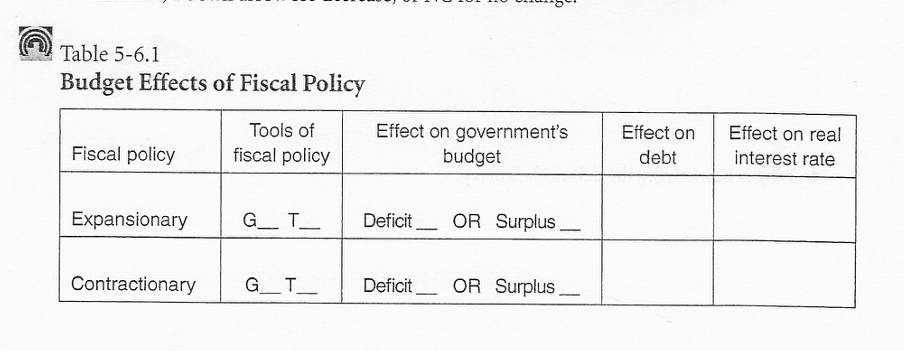 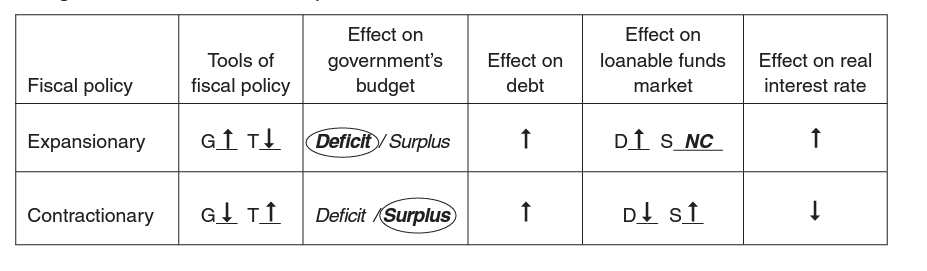 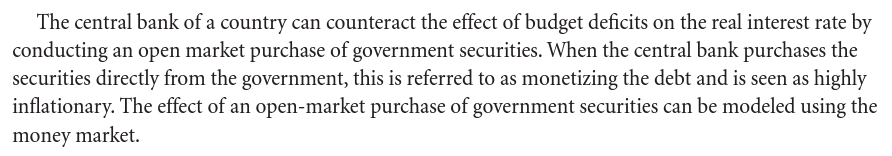 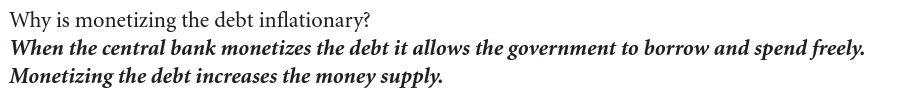 In the News: The Cost of Debt
1. What is the opportunity cost of debt. 

2. How does an increase in the national debt effect the future government spending?

3. What are the costs of decreasing the national debt?
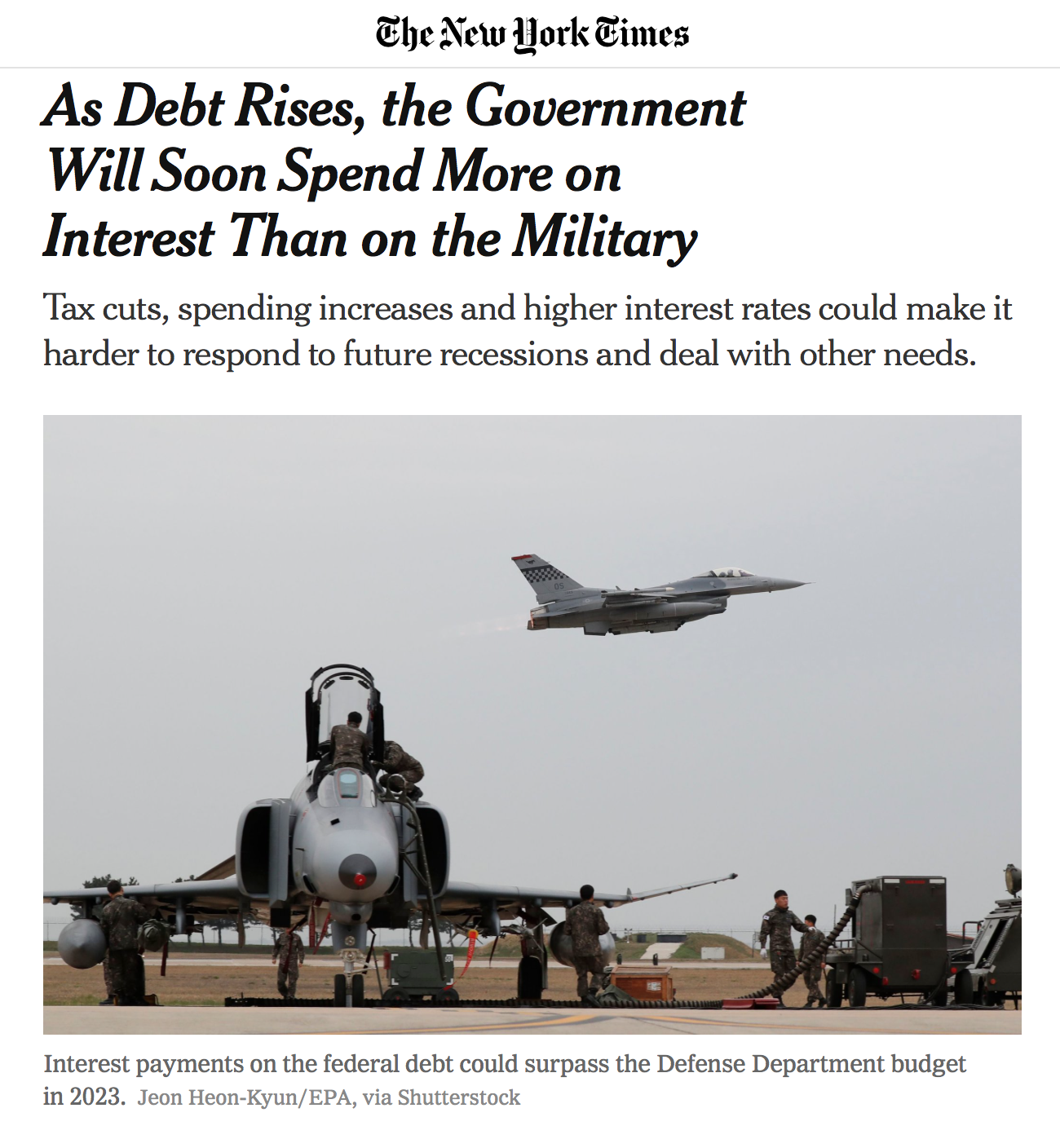 [Speaker Notes: https://www.nytimes.com/2018/09/25/business/economy/us-government-debt-interest.html]
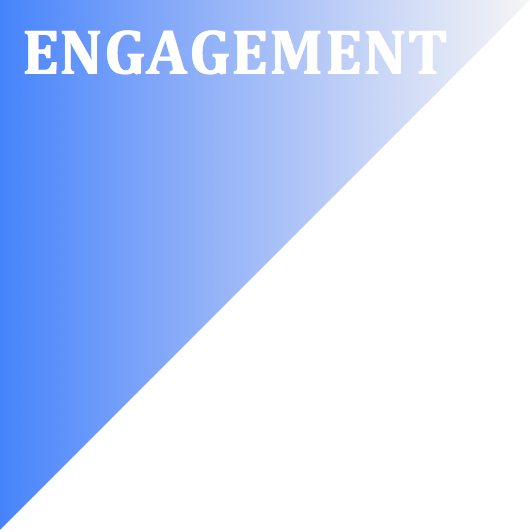 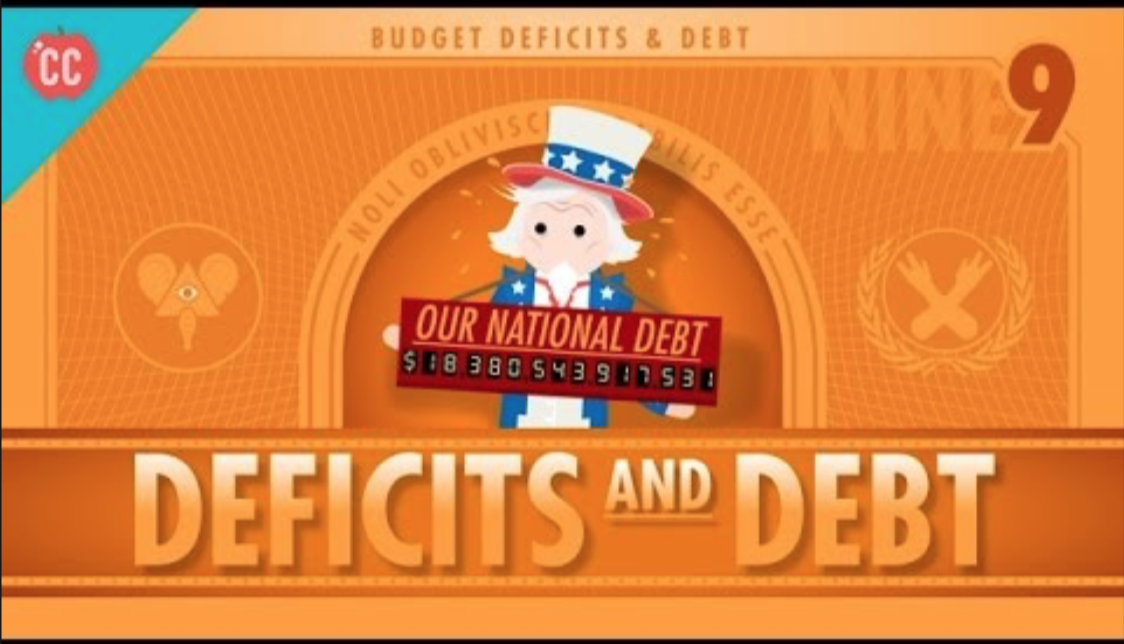 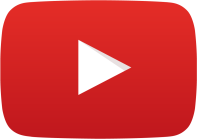 53
[Speaker Notes: https://www.youtube.com/watch?v=3sUCSGVYzI0]
Any Questions?
James Redelsheimer | jred40@gmail.com
mcee.umn.edu | mcee@umn.edu | 612.625.3727
Thank You!
James Redelsheimer | jred40@gmail.com
mcee.umn.edu | mcee@umn.edu | 612.625.3727